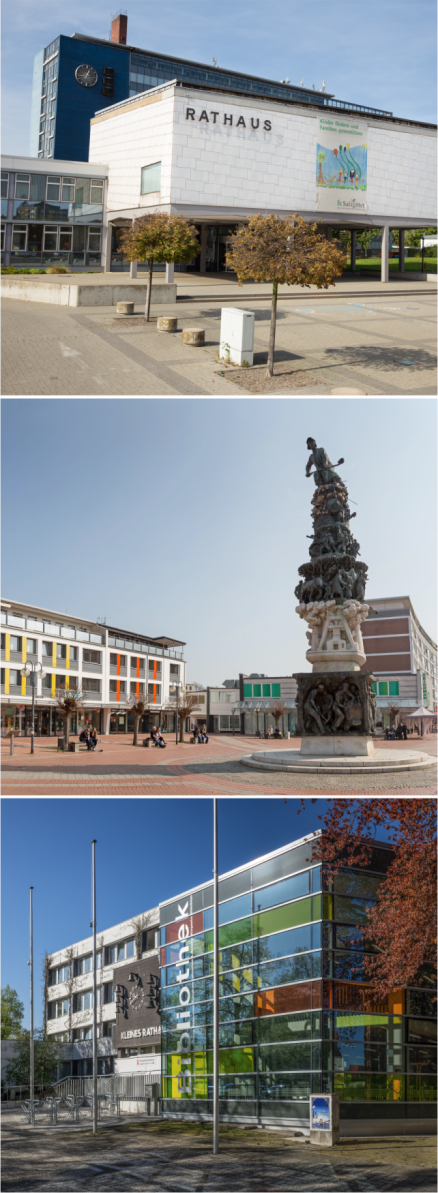 Stadt Salzgitter
Das Gesundheitsamt kommt! – Kontrolle oder Beratung?
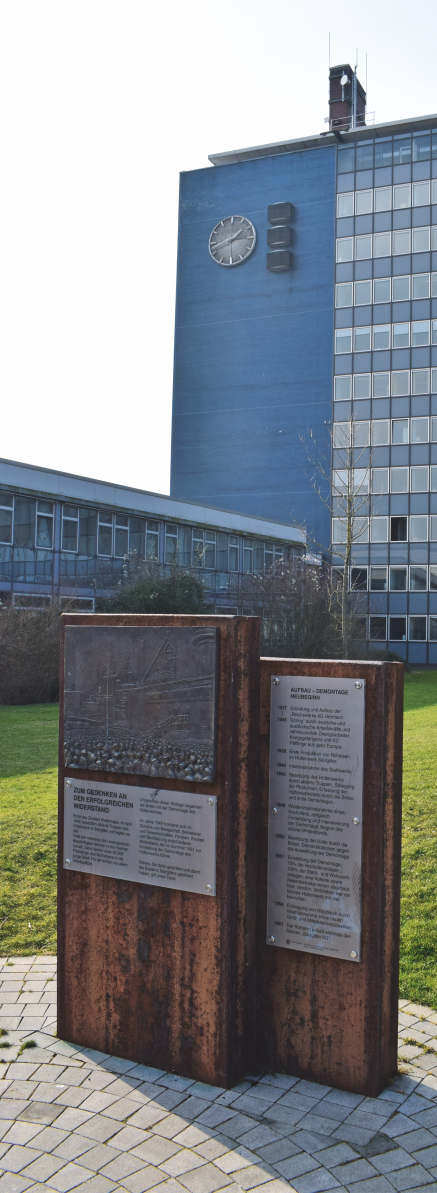 Gesetzliche Grundlagen
§35 IfSG Infektionsschutz in Einrichtungen und Unternehmen der Pflege und Eingliederungshilfe

Trba250 Technische Regel für Biologische Arbeitsstoffe im Gesundheitswesen und in der Wohlfahrtspflege
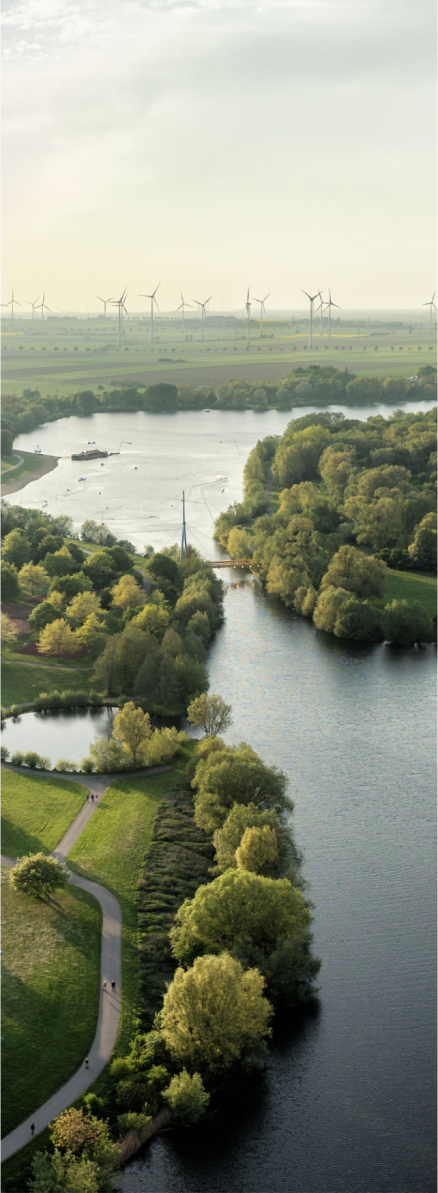 Warum eigentlich Pflegeheime?
Ältere Menschen haben ein geschwächtes Immunsystem und sind besonders anfällig für Infektionskrankheiten
Die Auswirkungen der Infektionskrankheiten auf ältere Menschen ist viel gefährlicher, da sie in der Regel multimorbide sind.
Viele Menschen auf engem Raum, wo sich Krankheiten schnell ausbreiten können.
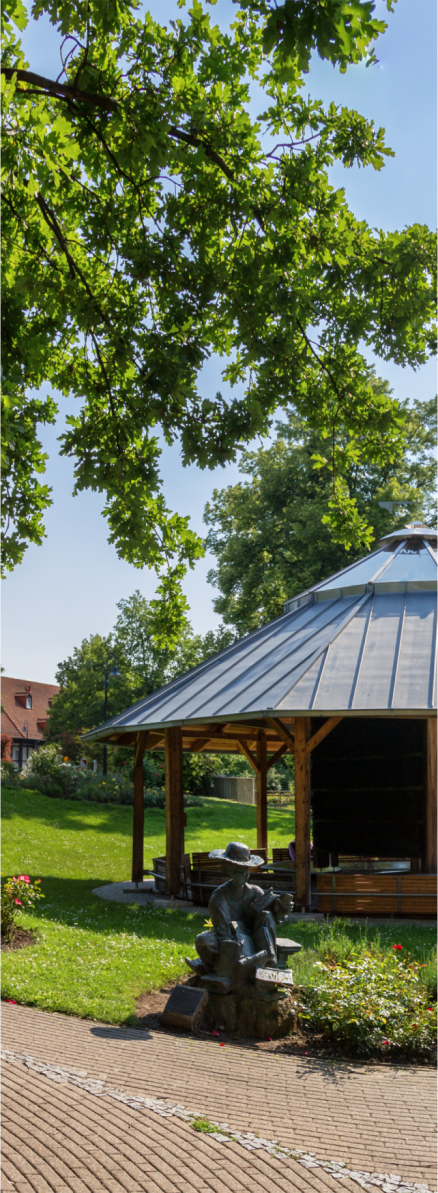 Ablauf einer Begehung
Vorgespräch
Durchführung des Rundgangs
Kurzes Abschlussgespräch
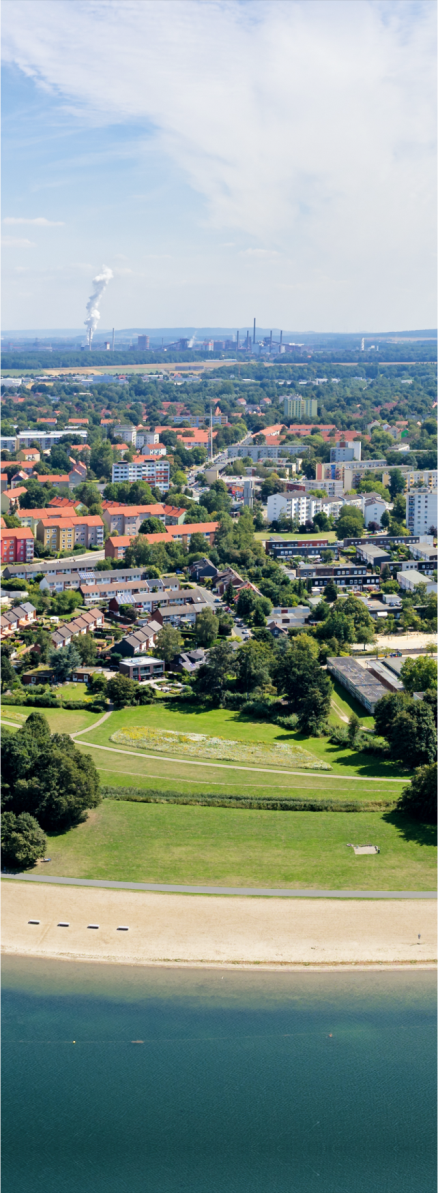 Vorgespräch I
-	Gibt es einen angepassten Hygieneplan? Und findet jeder Mitarbeitende diesen auch?
Abfragen der Strukturen 
Wie viele Wohnbereiche/Pflegeplätze gibt es? 
Gibt es Beatmungspflege/Tracheostoma Versorgung?
-	Wer führt die Reinigung durch? (externe Mitarbeiter/interne Mitarbeiter)
-	Gibt es Kooperationen mit externen Dienstleistern? z.B. Sanitätshäuser/Wundmanagement
-	Wer ist der Hygienebeauftragte des Heimes?
-	Gibt es externes Hygienefachpersonal?
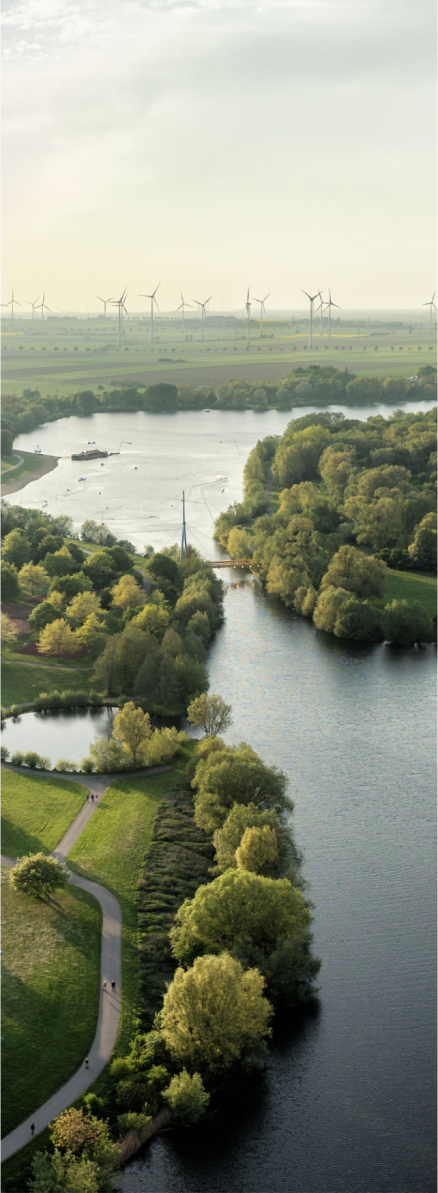 Vorgespräch II
Hat das Heim eine Hygienekommission? Wenn ja: Finden die Sitzungen regelmäßig statt?
-	Gab es Hygienefortbildungen bzw. Schulungen? Werden diese dokumentiert?
-	Gibt es BewohnerInnen mit MRSA / 3/4 MRGN 
-	Gibt es BewohnerInnen mit anderen infektiösen Erkrankungen?
-	Ablauf der Wäsche Aufbereitung? intern/extern?
-	Gibt es einen Betriebsarzt mit Impfangeboten? 
-	Steckbeckenspülgeräte: fand eine Beprobung statt?
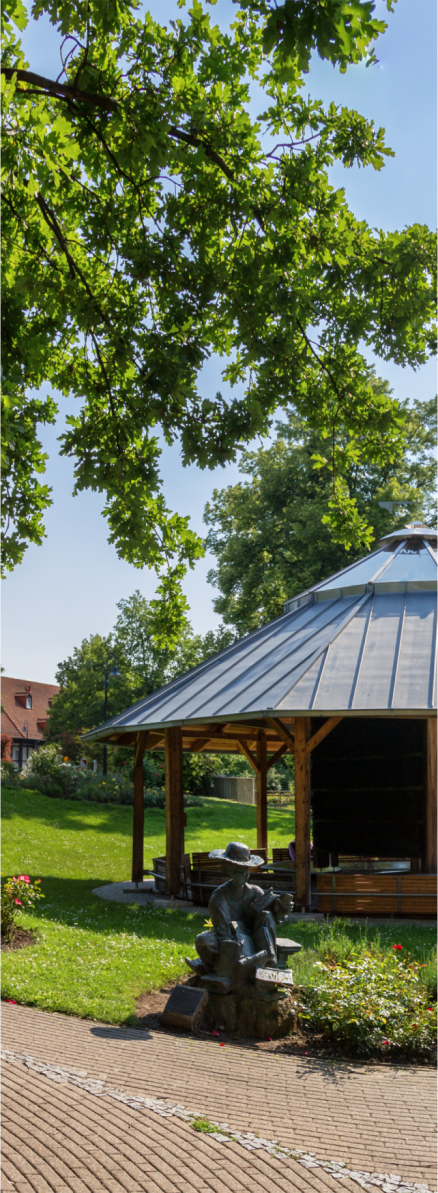 MRSA
MRSA: Methicillin-resistente Staphylococcus aureus

Unterschied 
Besiedlung (Kolonisation):
Die MRSA befinden sich auf der Haut, vermehren sich, ohne eine Erkrankung auszulösen. MRSA-Träger 
Infektion:
Die MRSA-Bakterien sind über die Haut in den Körper eingedrungen und haben dort eine Erkrankung ausgelöst.

Zum Eigen- und Fremdschutz sollten in beiden Fällen besondere Hygienemaßnahmen erfolgen.
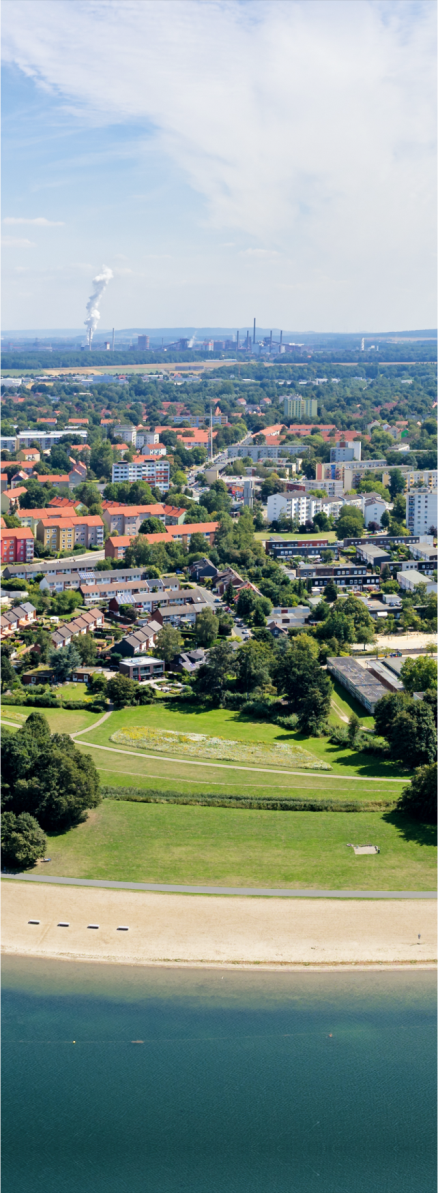 MRSA / 3/4 MRGN
Gegen viele Antibiotika resistent
Praktisch keine Antibiotika vorhanden, um die Infektion zu beseitigen
Ältere Menschen gehören zu den gefährdeten Personen
Wie kommt es dazu?
Falsche Einnahme von Antibiotika

3 oder 4 MRGN bezieht sich auf die Anzahl der Resistenzen von gramnegativen Stäbchen gegenüber Antibiotika
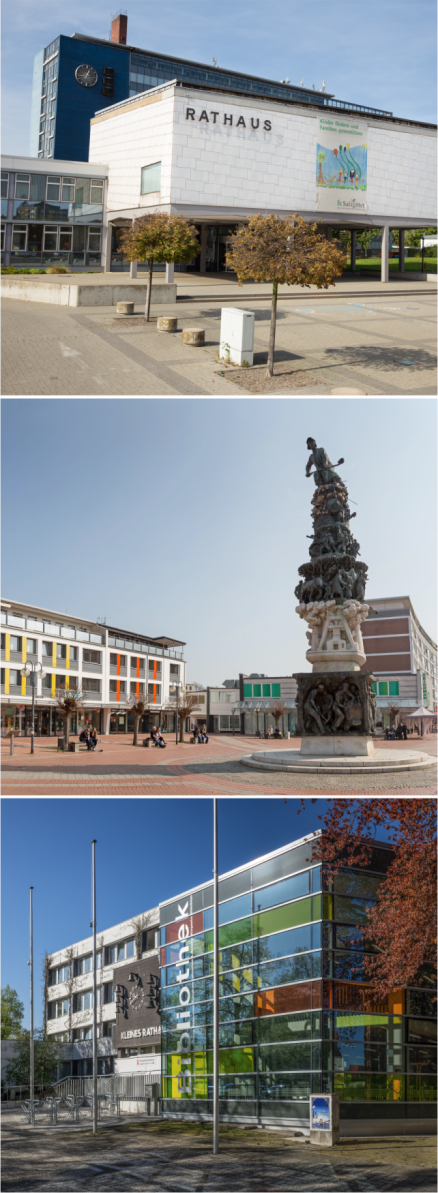 Durchführung der Begehung
Händedesinfektionsmittel:
Sind es die Mittel, die im Hygieneplan stehen? 
Gibt es ein Anbruchdatum auf dem Desinfektionsmittel? (nur 6 Monate nach Anbruch haltbar). 
Hautantiseptikum: Anbruchdatum notiert?
Flächendesinfektionsmittel:
Wipes? 
Wirksamkeit? 
VAH gelistet? 
Verpackung geschlossen? Anbruchdatum?
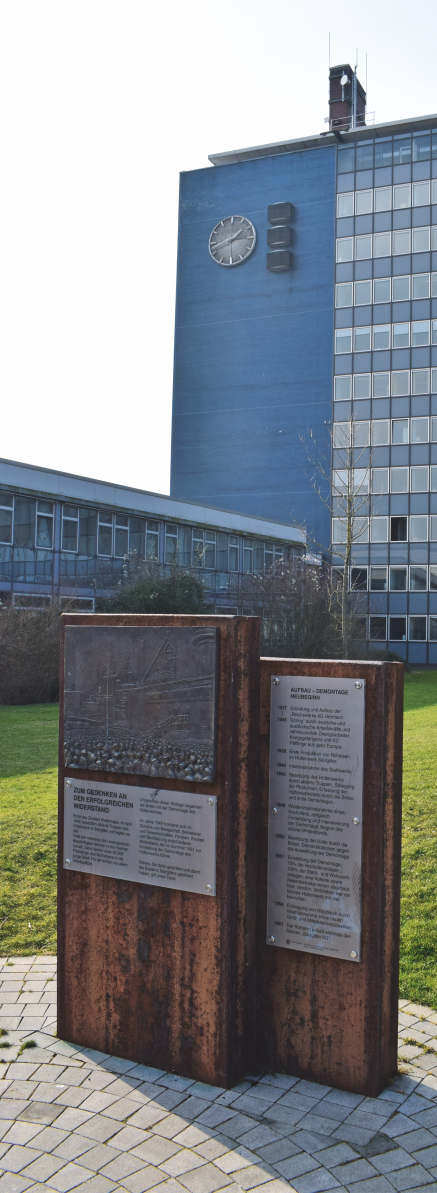 Beispiele
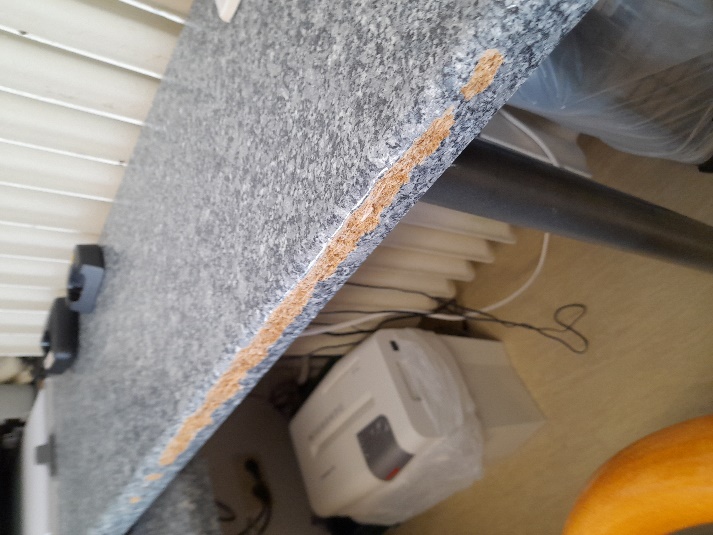 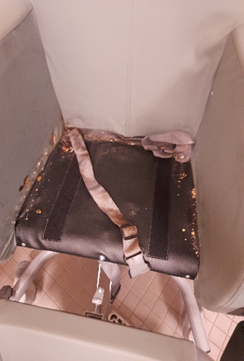 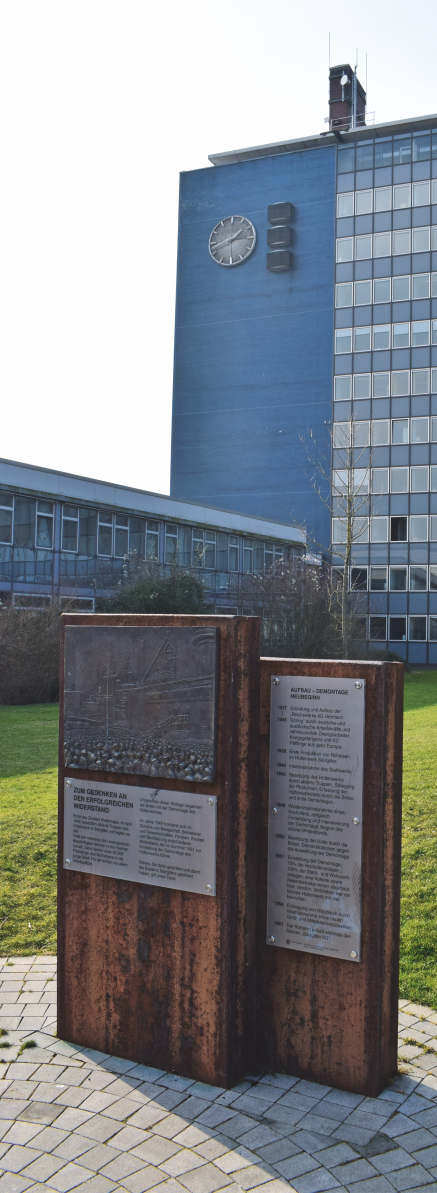 Durchführung der Begehung
Hängt ein angepasster Reinigungs- und Desinfektionsplan aus?
Unterhaltsreinigung: 
offene Lagerung von textilen Artikeln und Hygieneartikeln?
Ist die Einrichtung in einem guten Reinigungszustand?
Sind die Pflegehilfsmittel sauber?
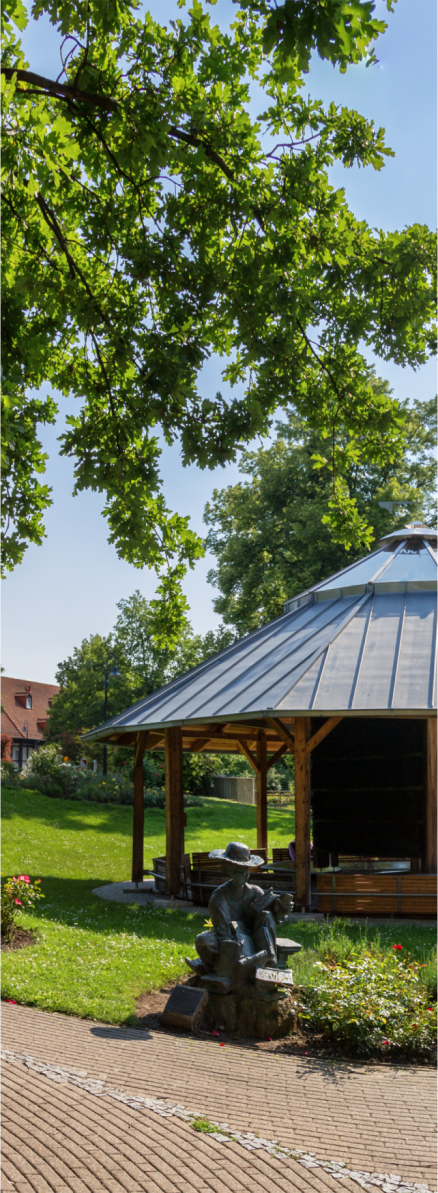 Durchführung der Begehung
Die Arbeitsflächen glatt, leicht zu reinigen und desinfizierbar?
Trägt das Personal Schmuck? Künstliche Fingernägel in der Pflege?
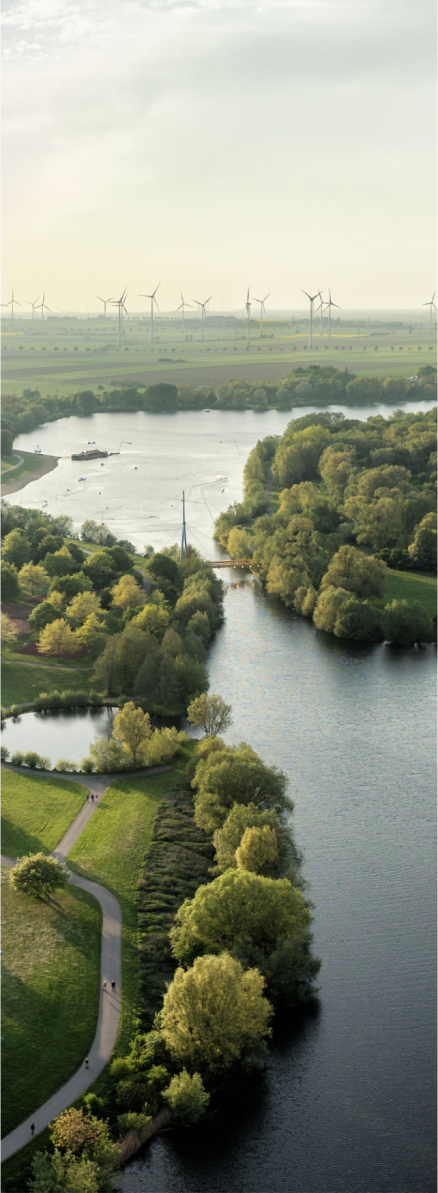 Schmuck und Fingernägel
Schmuck:
Angriffspunkt für tätliche Angriffe
Nicht zu desinfizieren durch gewöhnliche Händedesinfektion
Hier verbergen sich die Keime

Künstliche Fingernägel:
In der Regel lang 
unsauber, fördern die Besiedlung von potentiell pathogenen Keimen 
Verletzungsgefahr für zu Pflegende
Können sich lösen und in Wunden fallen – auch nur kleine Teile davon
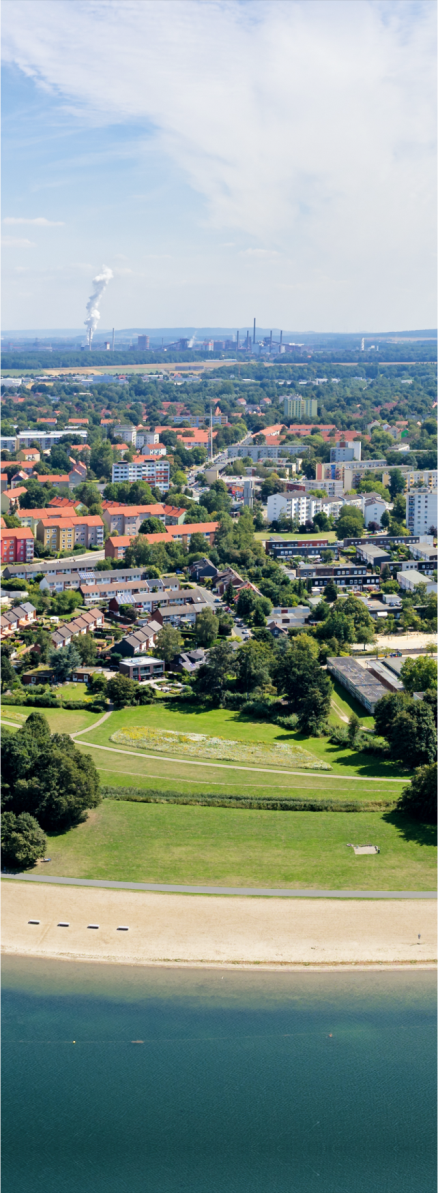 Durchführung der Begehung
Unreine Arbeitsräume:
verunreinigte Steckbecken? 
Werden Steckbecken offen und trocken gelagert? 
Wird Schutzkleidung in den unreinen Arbeitsräumen gelagert? 
Sind die Steckbeckenspülen gewartet?
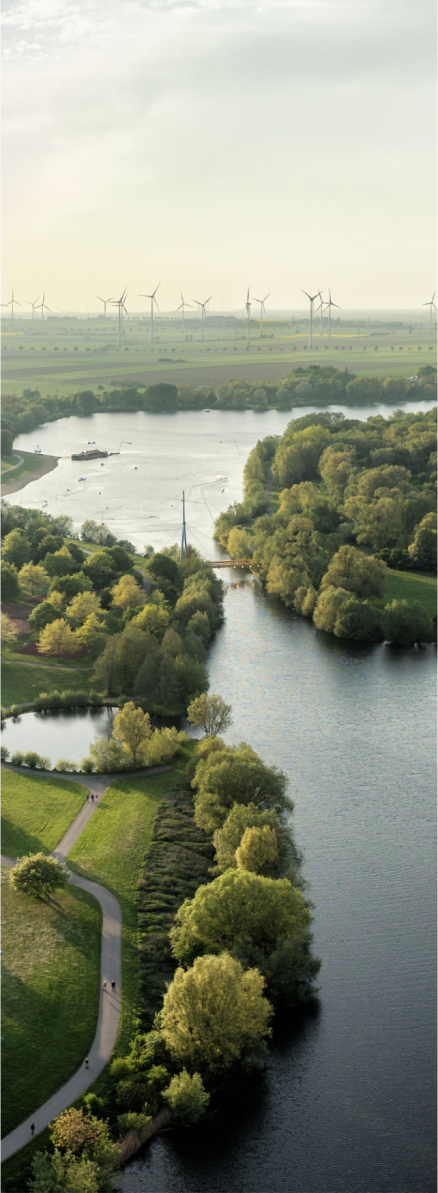 Infektiologie Steckbecken
Keime, die bei Abstrichen gefunden wurden:
Pseudomonas aeruginosa – feuchtes Milieu, gefährlich
Enterobacterales - Darmbakterien
Enterococcus species
aerobe Sporenbildner – unempfindlich gegen Umgebungseinflüsse
Staphylococcus epidermidis Gr. – wird gerne resistent
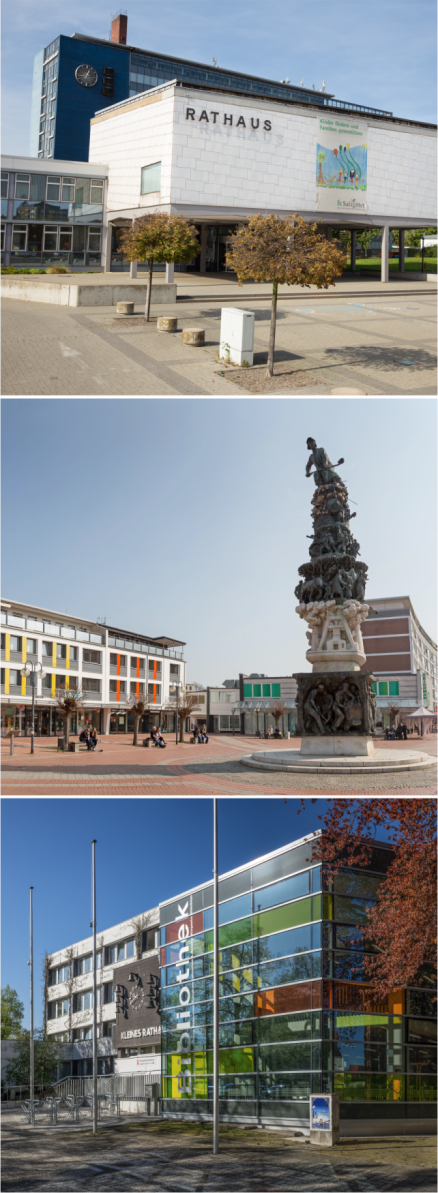 Beispiele
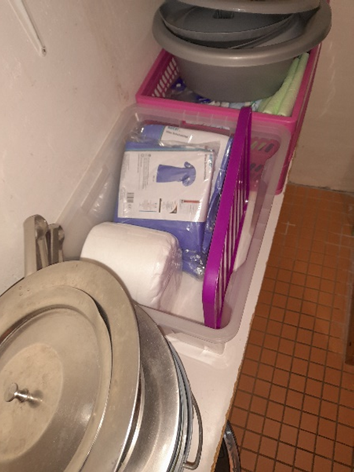 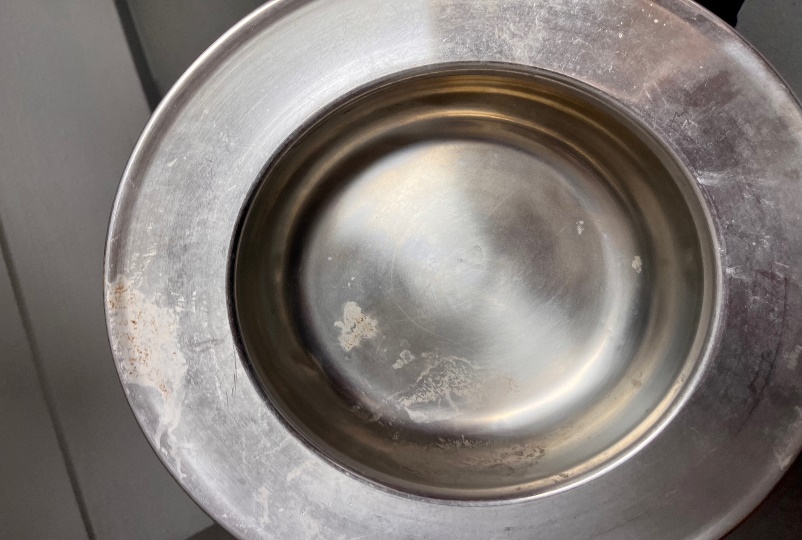 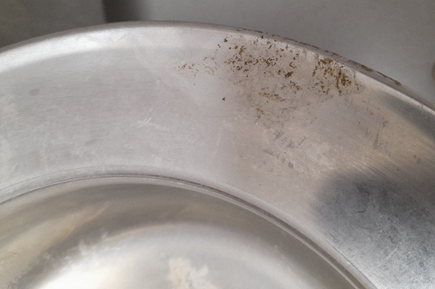 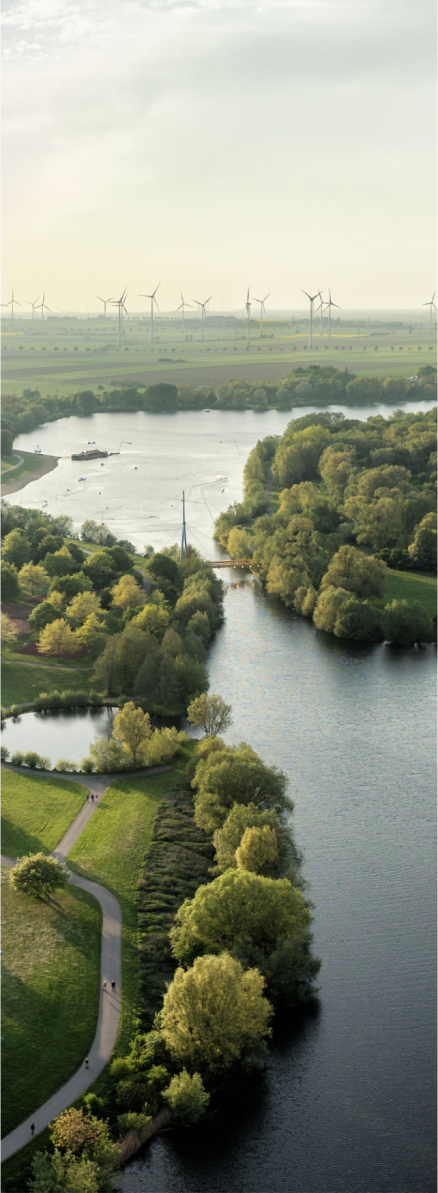 Spezialthemen
Pflegeartikel / Medizinprodukte:
Werden Pflegeartikel (Nagelknipser/Scheren) personenbezogen benutzt? 
Sind die Medizinprodukte in den Schwesternzimmern oder auf den Pflegearbeitswagen noch haltbar?
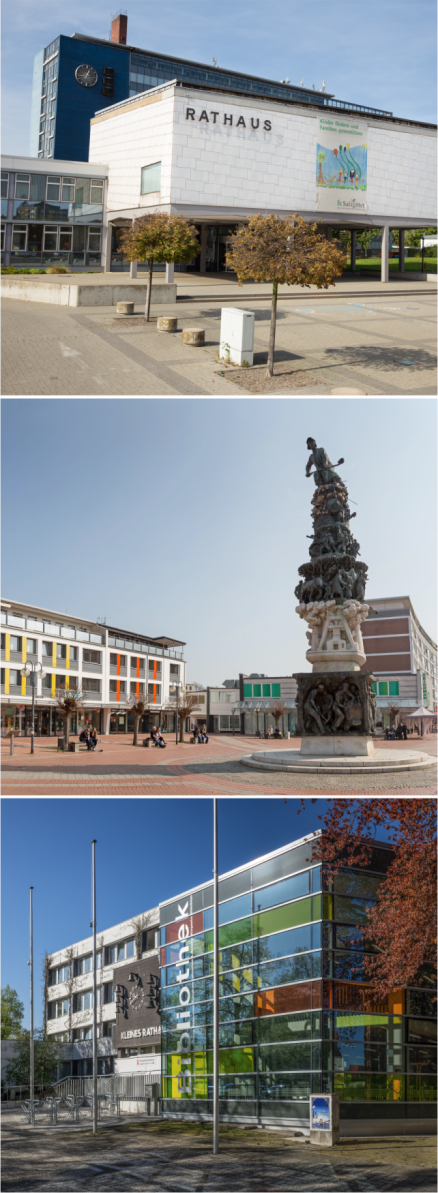 Spezialthemen
Medikamente:
Wird die Temperatur des Medikamentenkühlschrankes überwacht und dokumentiert? 
Sind die Medikamente noch haltbar?
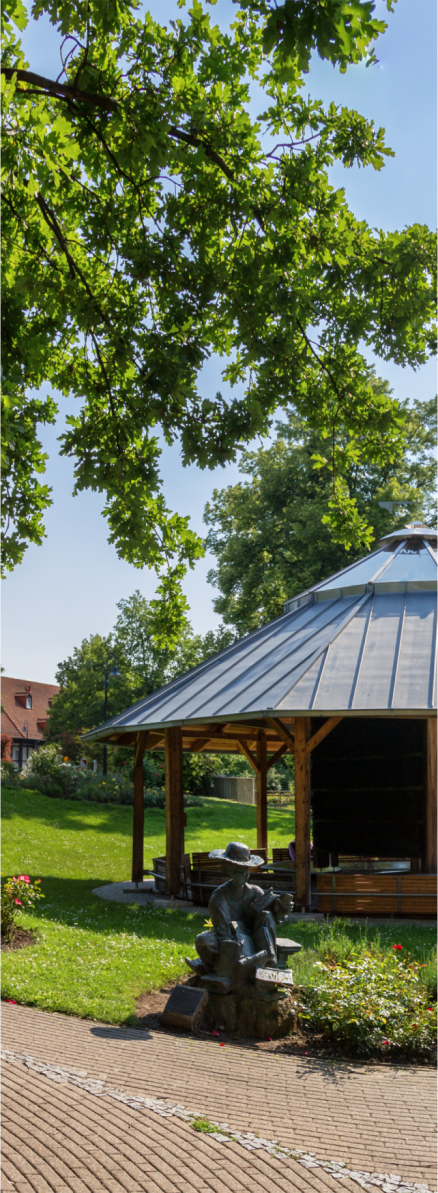 Lagerung von Medikamenten
Arzneimittel werden in der Regel in einem der folgenden Temperaturbereiche gelagert:
Raumtemperatur: 15 bis 25 Grad Celsius (°C) (oder, falls so vermerkt, 15 bis 30°C)
im Kühlschrank: 2 bis 8°C
tiefgekühlt: bei -15°C oder kälter
Ansonsten kann es zu Veränderungen der Wirkung durch Veränderungen der Wirkstoffe kommen
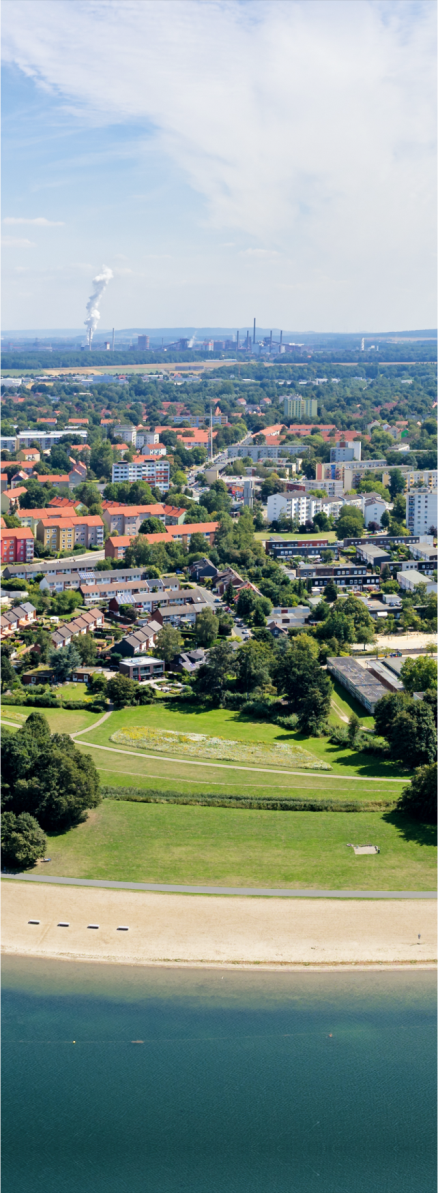 Stellen von Medikamenten
Bei jedem Stellen von Medikamenten überprüfen auf:
Richtige Person
Richtiges Medikament
Richtige Dosierung
Richtige Applikationsart
Richtiger Zeitpunkt
Richtige Anwendungsdauer
Richtige Aufbewahrung
Richtiges Risikomanagement
Richtige Dokumentation
Richtige Entsorgung
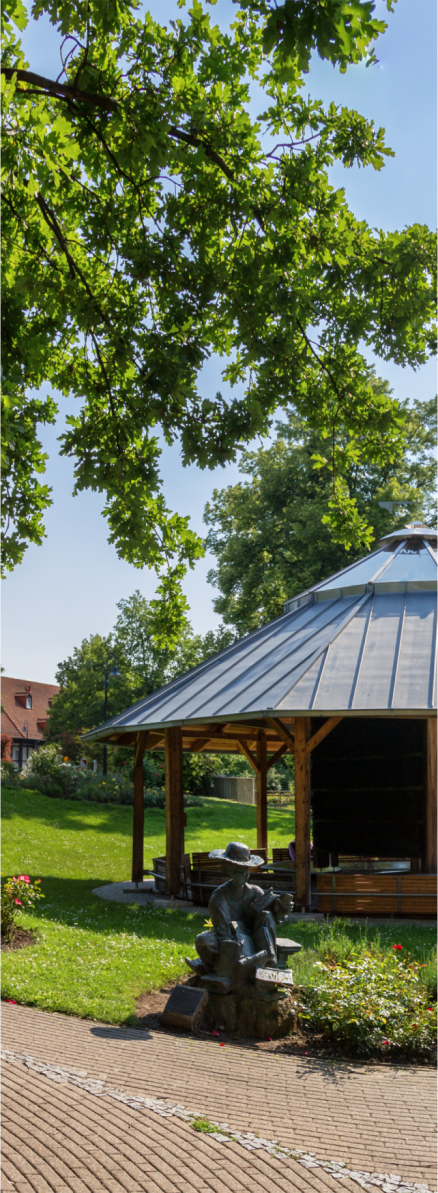 Prüfung des Medikamentes
Haltbarkeit
Farbe
Konsistenz
Ausflockung
Geruch
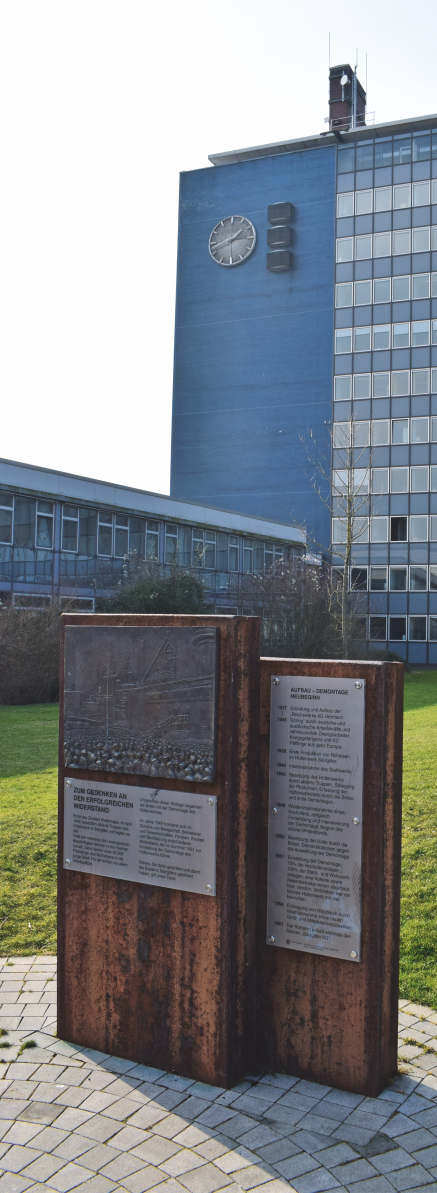 Spezialthemen
Trinkwasser:
Finden Untersuchungen statt? 
Gibt es Spülpläne? 
Was passiert mit nicht genutzten Leitungen? Stagnationsbereich? 
Legionellen?
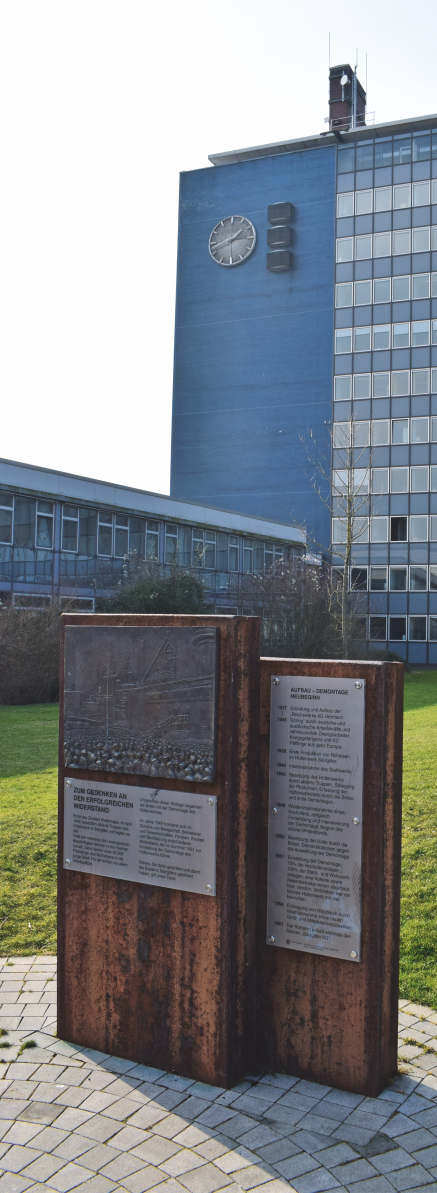 Trinkwasser
Aufgabe des Gesundheitsamtes: Überwachung der Trinkwasserqualität bei einer öffentlichen Tätigkeit
Pflegeheime sind ein kritischer Bereich aufgrund der BewohnerInnen
Aufforderung durch das Gesundheitsamt, die Trinkwasserqualität zu prüfen: Kaltwasserentnahme zur Kontrolle auf Legionellen und Substanzen, die sich erhöhen könnten, z.B. Metalle
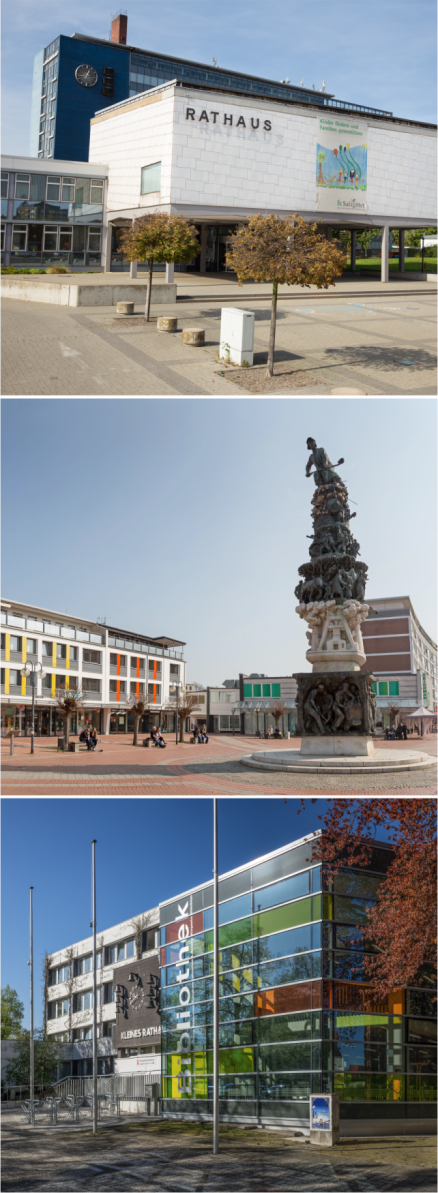 Gesundheitsschutz
Vorteil des „kleinen“ Amtes: Gesundheitsschutz beinhaltet auch die Trinkwasserüberwachung und es gibt eine enge Zusammenarbeit zwischen den Teams
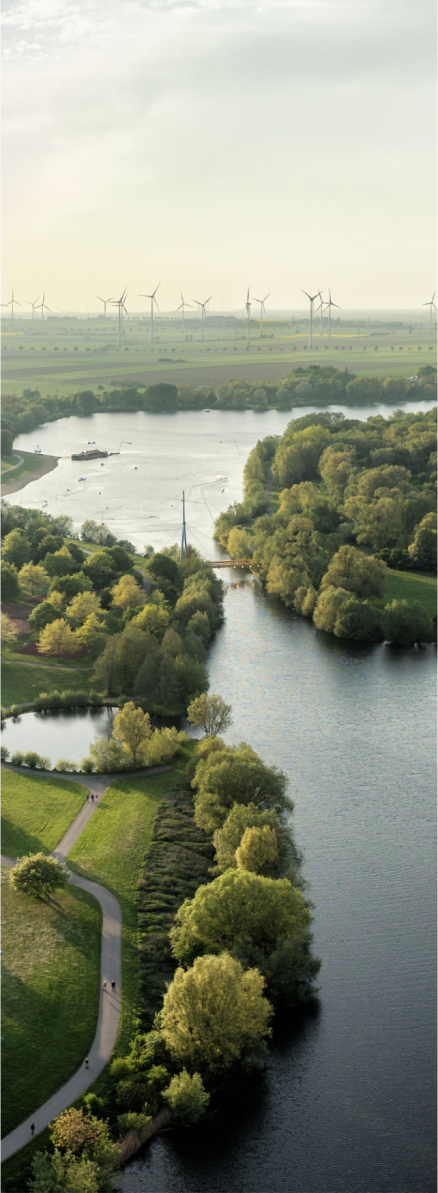 Vielen Dank für Ihre Aufmerksamkeit!
Noch Fragen?